КОМИТЕТ ГОСУДАРСТВЕННЫХ ДОХОДОВ
МИНИСТЕРСТВА ФИНАНСОВ
РЕСПУБЛИКИ КАЗАХСТАН
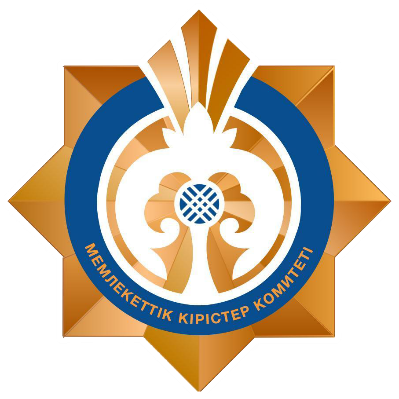 Пилотный проект
по совершенствованию администрирования НДС на основании 
ИС ЭСФ с применением СУР
г. НУР-СУЛТАН, 2020 год
Коротко о сути Пилотного проекта
КГД еженедельно:
 формирует перечень рисковых НП
направляет в их адрес уведомления (срок исполнения 5 раб. дней);
направляет в их адрес оповещение в ИС ЭСФ (для сведения);
направляет в адрес покупателей рисковых НП извещения (для сведения);

КГД ежемесячно:
1.   размещает на Портале КГД список рисковых НП (для сведения).

КГД/ОГД по итогам анализа исполнения уведомления:
производит ограничение выписки ЭСФ (в случае неисполнения уведомления);
производит приостановление расходных операций по банковским счетам (в случае неисполнения уведомления);
направляет оповещение в ИС ЭСФ (для сведения);
направляет Решение (в случае неполного исполнения);
возобновляет выписку ЭСФ (в случае исполнения уведомления);
снимает присвоенную степень риска (в случае исполнения уведомления)
2
Что сделано по итогам совместной работы с АНК
1.	реализовано размещение не позднее 5 числа
        следующего месяца следующие перечни    
        налогоплательщиков:
        -  по которым в рамках пилотного проекта произведено   
        ограничение выписки ЭСФ;
        - по которым в рамках пилотного проекта произведен    
        отзыв ЭСФ.
        При этом данные перечни являются актуальными на  
        первом число месяца, в котором произведено   
        размещение, с нарастающим итогом.
3
Результаты пилотного проекта
4
Результаты пилотного проекта
млн.тенге